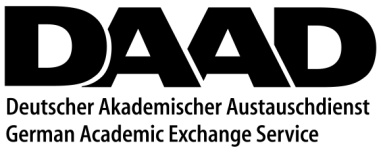 14th Workshop on Software Engineering Education 
and Reverse Engineering
Sinaia, Romania, August 24 - 30, 2014
Programming Concepts
in GPU Computing
Dušan B. Gajić

CIITLab, Dept. of Computer Science
Faculty of Electronic Engineering
University of Niš, Serbia
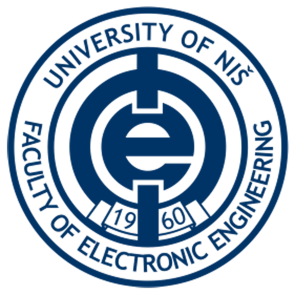 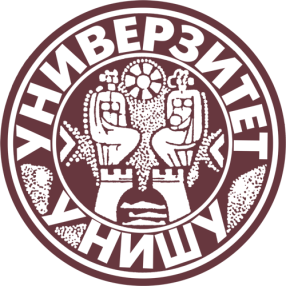 Presentation Outline
Graphics processing units (GPUs) 

GPU computing and its applications

GPU architecture and programming

Case study   

5.  Conclusions
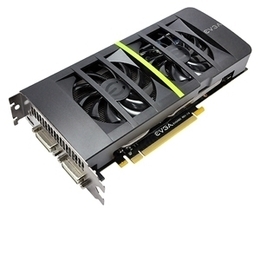 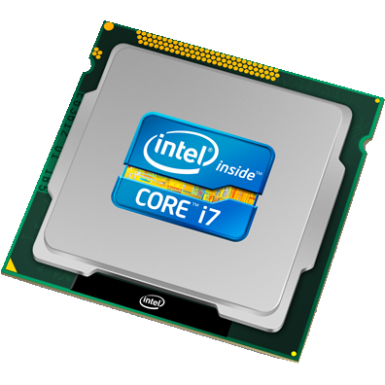 Graphics Processing Unit (GPU)
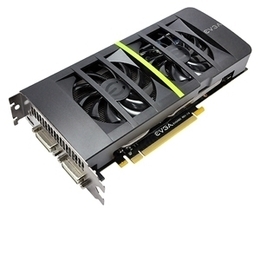 The first GPU appeared in 1999 

Graphics processing unit (GPU) is a 
hardware device originally specialized 
for rendering computer graphics
 
Early 2000s: fixed-function processors dedicated to 
rendering computer graphics

Modern GPUs: unified programmable graphics processors 
and parallel computing platforms

GPU design philosophy is oposite to the design of CPUs  (throughput vs latency)
in 2003 Moore’s law hit a wall
different programming philosophy
CPU and GPU Processing Power 2006-2013
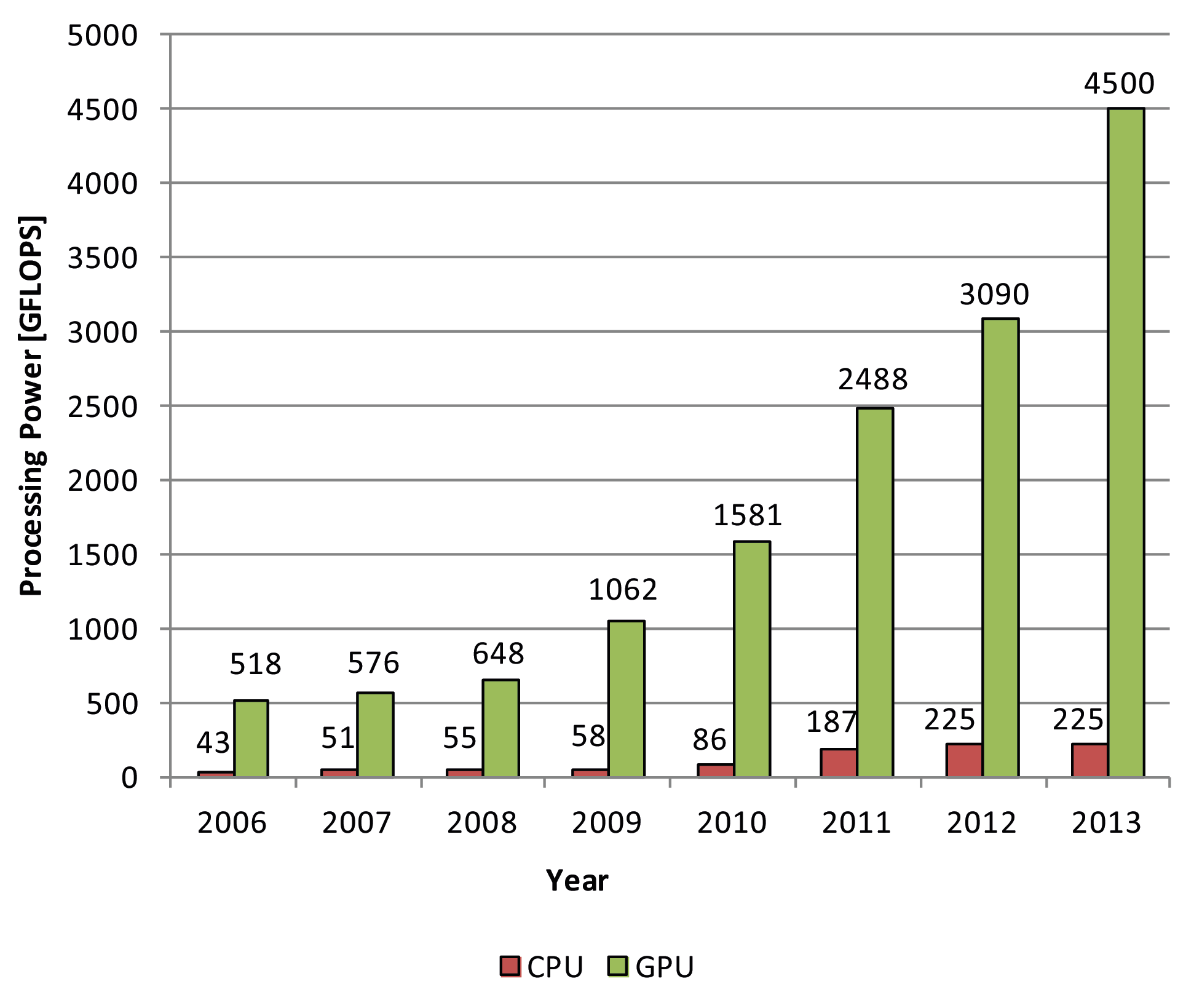 CPU and GPU Memory Bandwidth 2006-2013
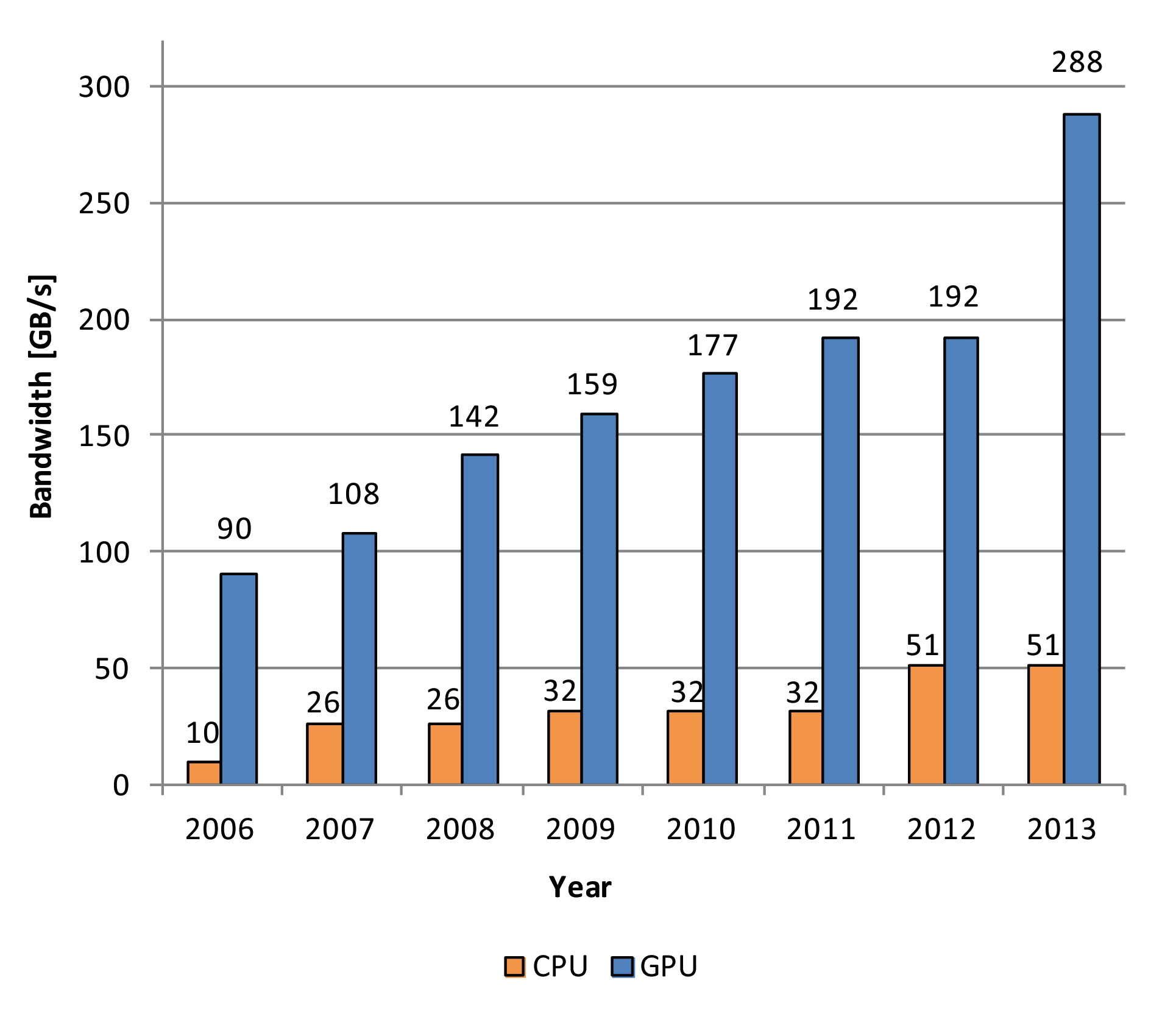 GPU Computing
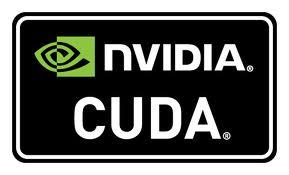 General purpose computations on the GPU 
(GPU computing) – developed from GPGPU 

 GPU features: 
SIMD manycore architecture
high throughput and processing power 
less cost and lower energy consumption  

Suitable for intensive computations and large data processing

Nvidia CUDA (high performance, exclusive for Nvidia GPUs), 
appeared in 2007

OpenCL (open standard, acceleration on heterogeneous   
devices (CPUs, GPUs, DSPs, FPGAs), appeared in 2009
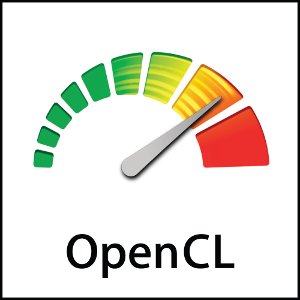 GPU Computing Applications
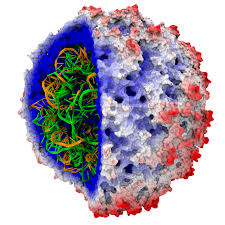 Machine Learning and Computer Vision
Digital Signal Processing
Bioinformatics
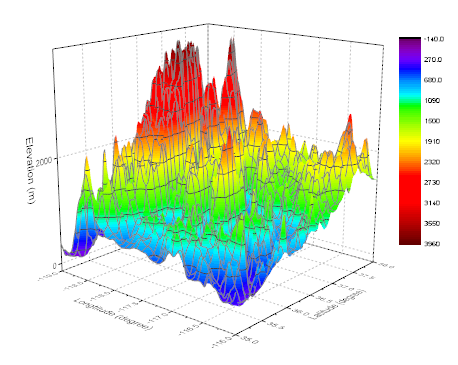 Medical Imaging
Augmented Reality
Meteorology
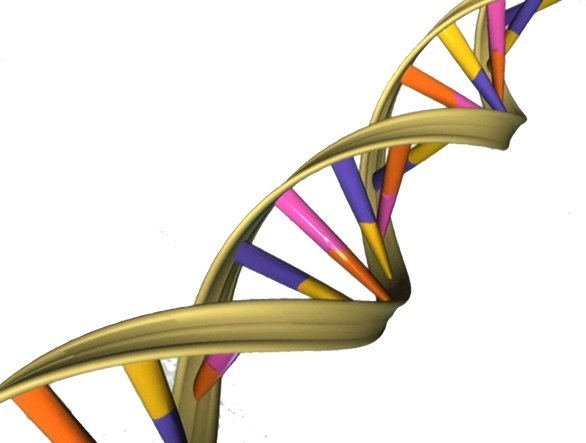 Astronomy
Computational Finance
GPU Architecture and Computing Model
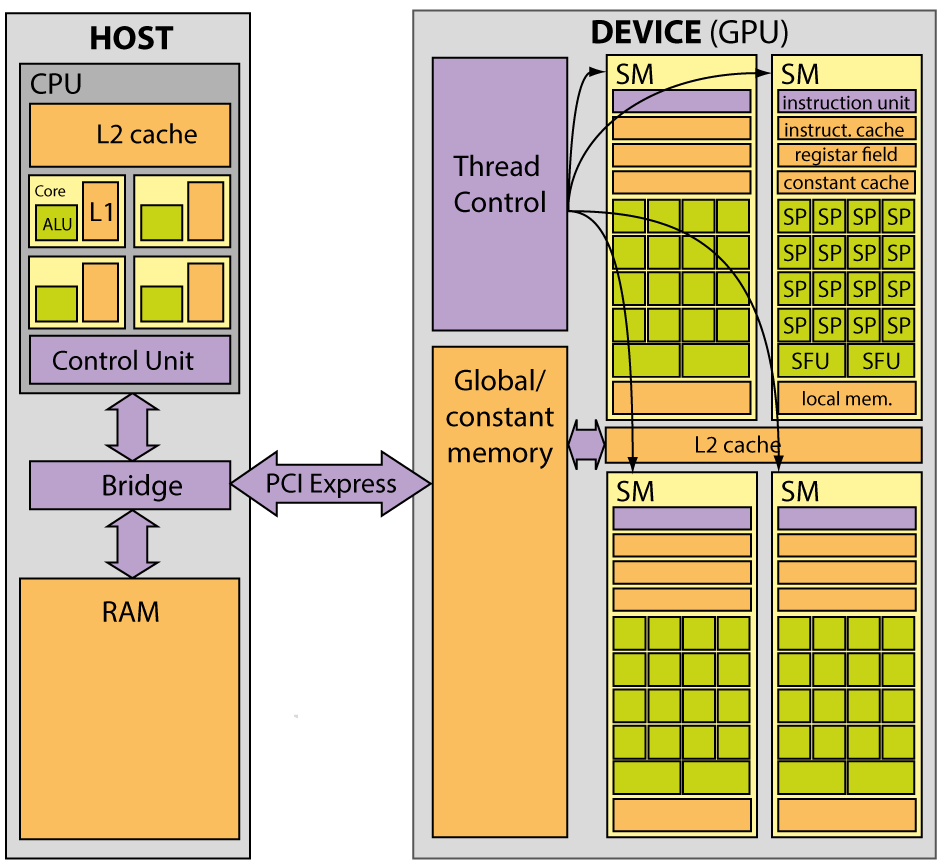 2
GPU executes kernels with high parallelism
3
Novel programming approach to GPUs
1
input 
buffer
input
output 
buffer
output
4
GPU Programming Abstractions
A GPU computing program is composed of:

host program (on CPUs, sequential, controls execution) 
device program (on GPUs, massively parallel, implements kernels)

Kernel is a data-parallel function executed on a GPU 

Each kernel describes computations performed by a single thread

Block (set of threads) and grid (set of blocks) 
configuration defined by the host

Branching is expensive, data and task parallelism, ...

Different choice of algorithms, e.g., heapsort and mergesort
GPU Programming Abstractions
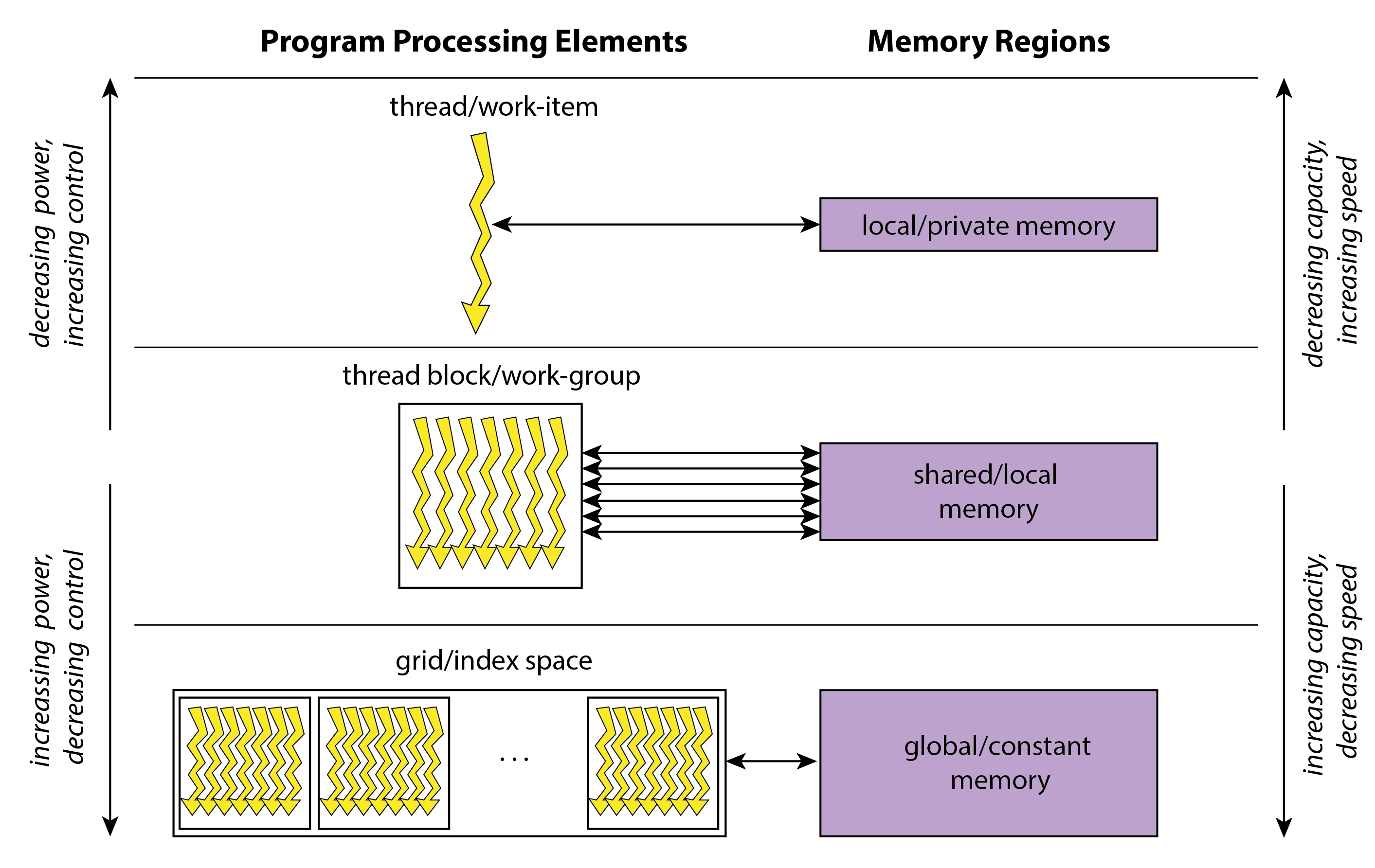 Case Study – Modulo p Addition
Randomly generated p-valued logic function vectors F(n)


Computed component-wise vector addition
 Y(n) = F(n) ⊕ F(n) , ⊕ - modulo p


The operator ⊕ was implemented on CPUs and GPUs using:

1. look-up tables (LUTs) 
2. modulo arithmetic operator % from C++ and CUDA
Case Study – Addition Modulo 3
Better GPU implementation  approx. 10 × faster 
than the better CPU implementation
LUTs faster than MOD on CPUs,
the opposite case on GPUs
Case Study – Performance on CPUs
p not a power of 2 - LUTs faster than MOD , from 1.5× to 2.05×
p a power of 2 -  MOD as fast as LUTs due to bitwise ops
Case Study – Performance on GPUs
In all cases - MOD faster than LUTs, from 3.3× to 19.5×
As p increases, advantage of using MOD over LUTs increases
GPU Computing at the FEE Niš
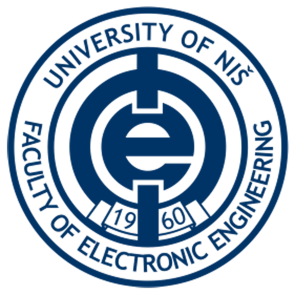 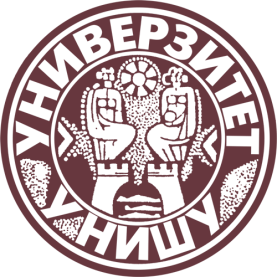 Founded in 1960, part of University of Niš with 30.000 students
Research on performing spectral methods on GPUs 
(Fourier and related transforms, matrix computations, ...)
GPU computing used in courses:
Digital Signal Processing – 4th year  
Pattern Recognition – 4th year
Spectral Methods – 5th year
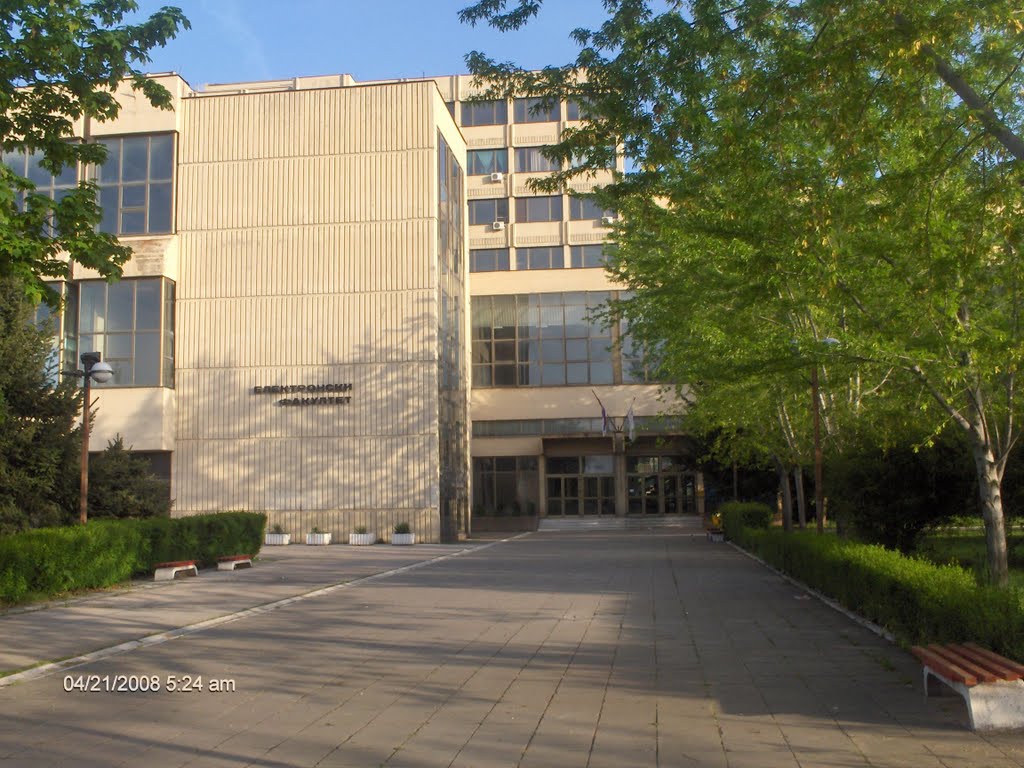 Challenge for students:
Making a shift in thinking from 
traditional CPU programming
Conclusions
Modern GPUs are unified programmable graphics processors 
and parallel computing platforms
GPUs - SIMD parallel architecture and 
massively-parallel programming model
Case study – contrasting programming techniques 
for achieving high performance on CPUs and GPUs
Better preparation for parallel computing is necessary 
in programming and algorithm courses
Heterogenous parallel processing is both 
the present and the future of high-performance computing
(at least until we have something better )
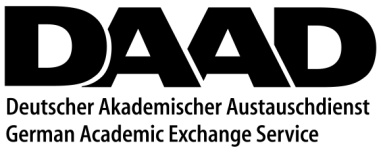 14th Workshop on Software Engineering Education 
and Reverse Engineering
Sinaia, Romania, August 24 - 30, 2014
Programming Concepts
in GPU Computing
Dušan B. Gajić

CIITLab, Dept. of Computer Science
Faculty of Electronic Engineering
University of Niš, Serbia
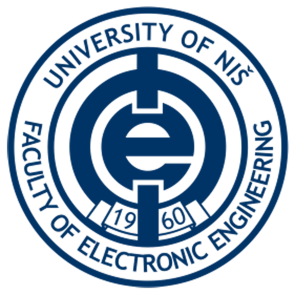 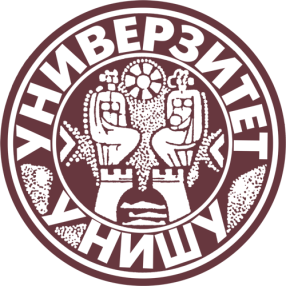